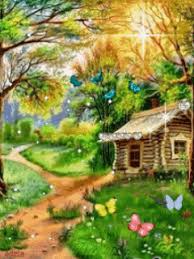 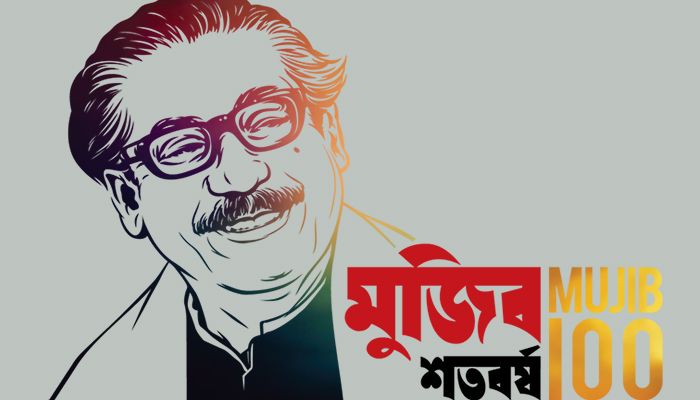 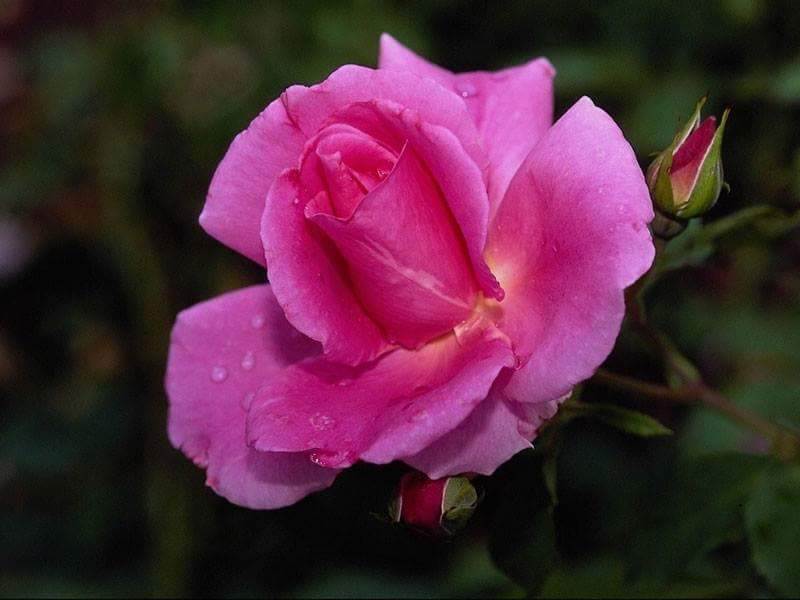 Welcome
শিক্ষক পরিচিতি
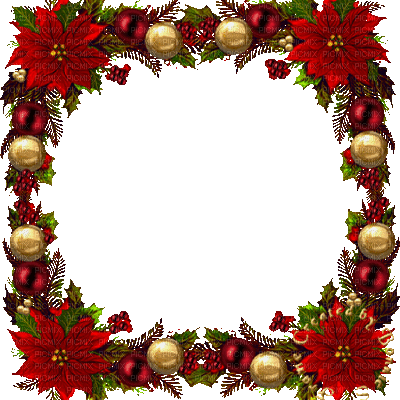 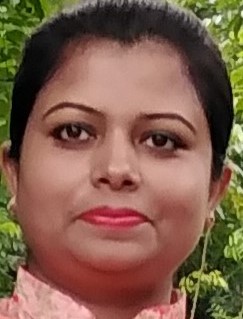 নাহিদা আখতার
সহকারী শিক্ষক
কালীকচ্ছ উত্তর সরকারি প্রাথমিক বিদ্যালয়
কালীকচ্ছ ,সরাইল, ব্রাহ্মণবাড়িয়া।
পাঠ পরিচিতি
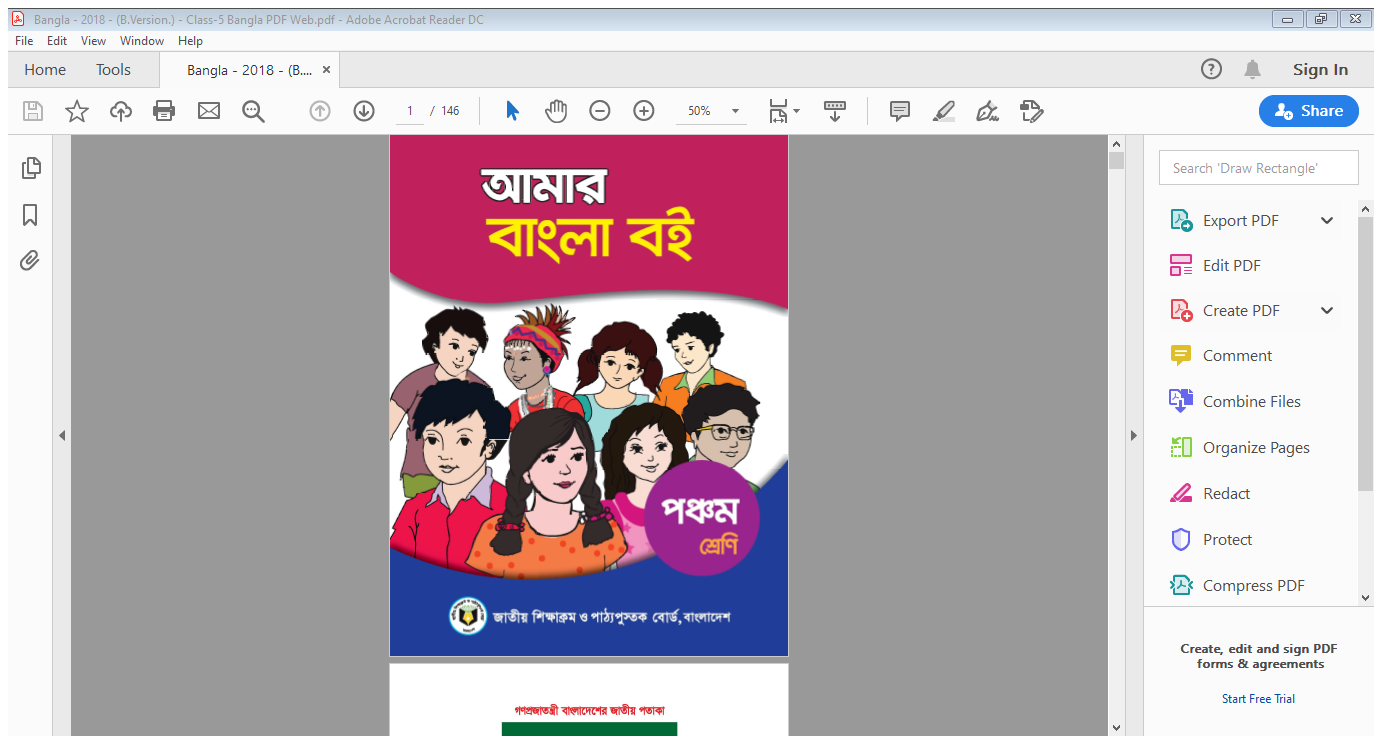 শ্রেণিঃপঞ্চম
বিষয়ঃ বাংলা
পাঠের শিরোনামঃ রৌদ্র লেখে জয়
আজকের পাঠঃবর্গি এল-----বুকেতেই থাকা ।
সময়ঃ৪৫ মিনিট।
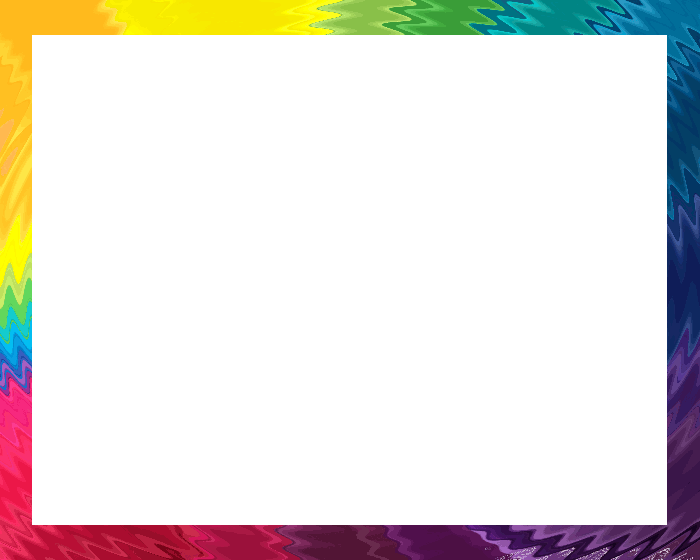 আবেগ সৃষ্টি ও পাঠ ঘোষণা
ভিডিও
শিখনফল
শোনাঃ
১:২:১  উচ্চারিত পঠিত বাক্য ,কথা মনোযোগ সহকারে শুনবে।
বলাঃ 
২:২:৩; প্রমিত উচ্চারণে ও ছন্দ বজায় রেখে সমমানের কবিতা আবৃত্তি করতে পারবে।
পড়াঃ
২:১:২ পাঠ্য বইয়ের  কবিতা পড়ে মূলভাব বুঝতে পারবে।
লেখাঃ 
১:৫:১পাঠে ব্যবহৃত শব্দ দিয়ে নতুন নতুন বাক্য লিখতে পারবে।
পাঠ শিরোনাম
রৌদ্র লেখে জয়
পাঠ্যাংশ
বর্গি এল----বুকেতেই থাকা
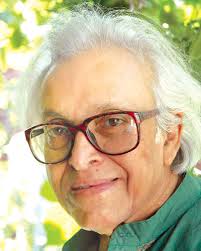 জন্মঃ ১৯২৯খৃস্টাব্দের ২৩শে অক্টোবর পুরনো ঢাকার  মাহুতটুলিতে।
পৈত্রিক নিবাসঃ নরসিংদী জেলা পাড়াতলী গ্রামে।
পেশাঃ সাংবাদিকতা।
ছোটদের জন্য তিনি অনেক ছড়া, কবিতা ও স্মৃতিকথা লিখেছেন।
‘এলাটিং বেলাটিং’, ‘ধান ভানলে কুঁড়ো দেবো’, ‘স্মৃতির শহর ঢাকা’ ইত্যাদি ছোটদের জন্য লেখা তার বিখ্যাত বই। 
মৃত্যুঃ ১৭ই আগস্ট ২০০৬খৃস্টাব্দে ঢাকায়।
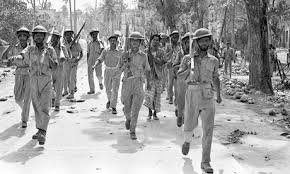 বর্গি এলো খাজনা নিতে
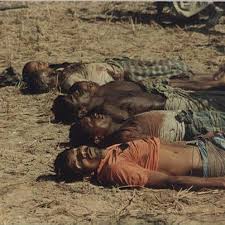 মারলো মানুষ কতো
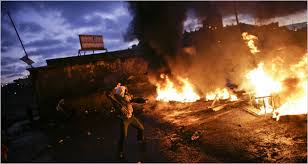 পুড়লো শহর পুড়লো শ্যামল
গ্রাম যে শত শত
হানাদারের সঙ্গে জোরে
লড়ে মুক্তি-সেনা,
আমরা তাদের ভুলব না।
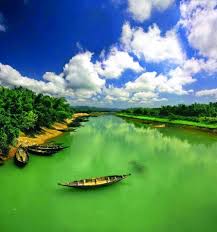 আবার দেখি নীল আকাশে
পায়রা মেলে পাখা
বইয়ের সাথে সংযোগ সাধন
 ও 
শিক্ষকের আবৃত্তি
(পৃষ্ঠা নং-১০৬)
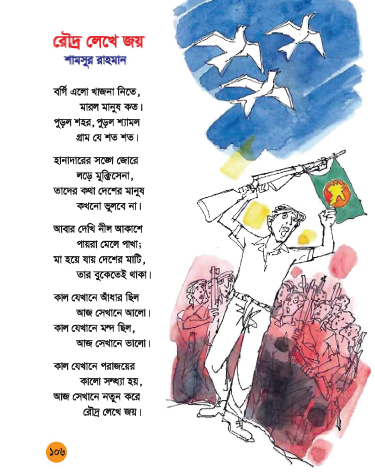 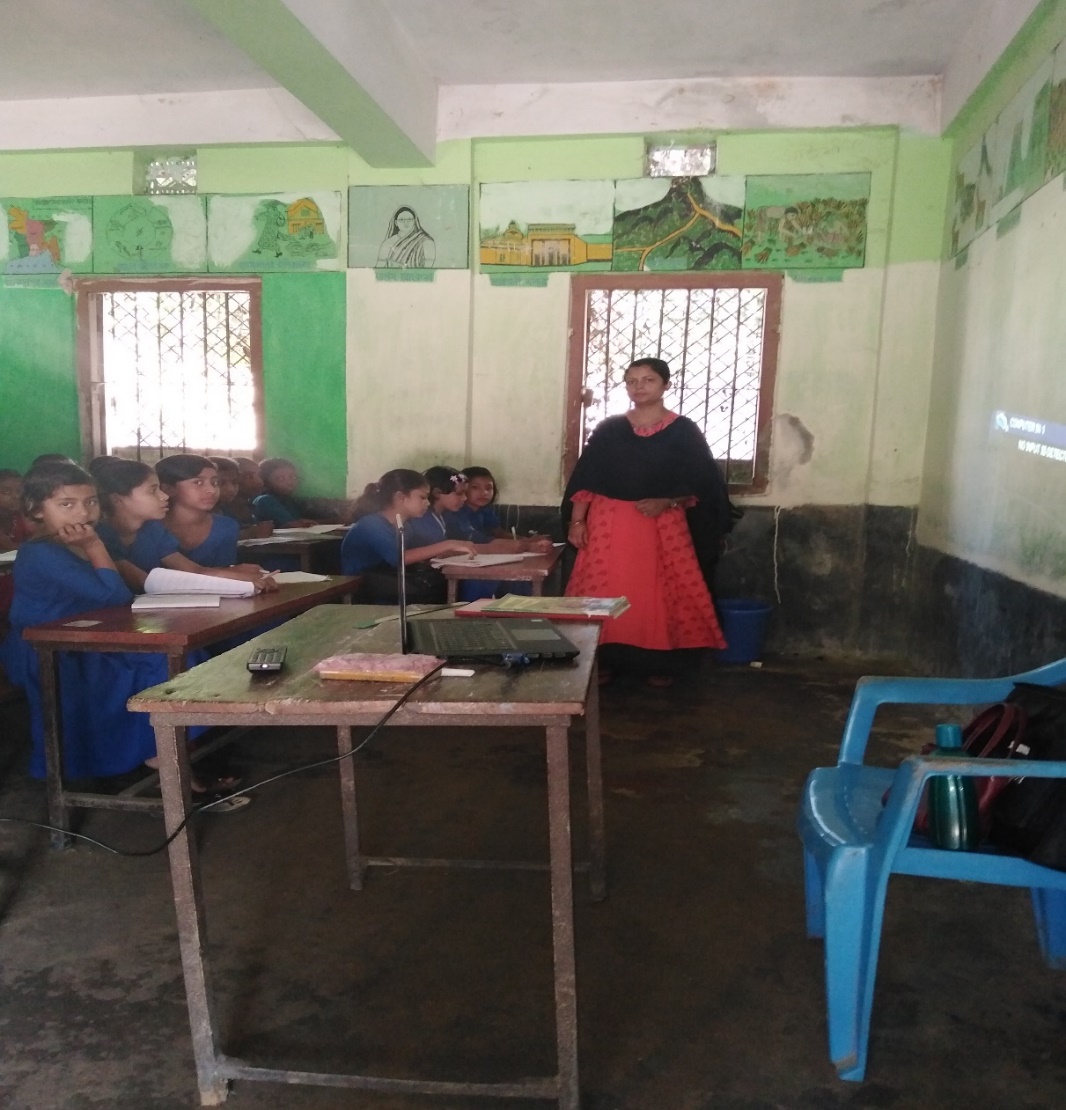 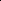 শিক্ষার্থীর আবৃত্তি
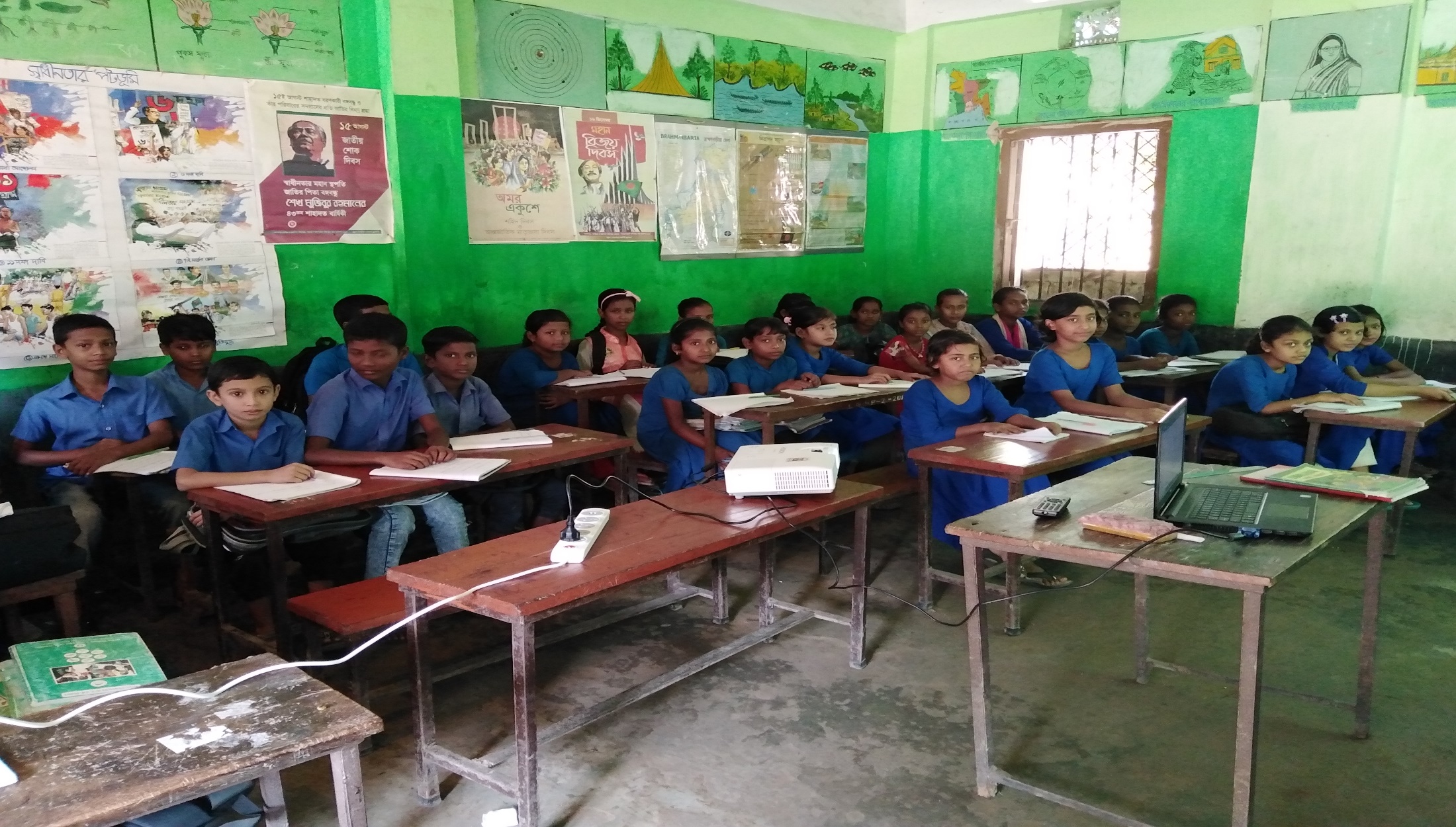 শব্দের অর্থ জেনে নেই
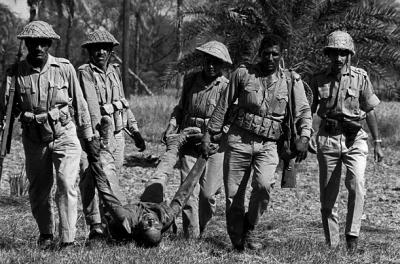 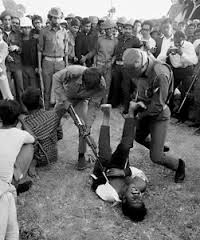 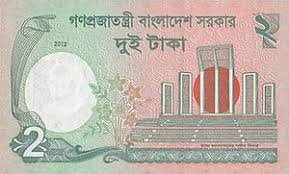 দলীয় কাজ
মূল্যায়ন
বর্গি
খাজনা
শব্দের অর্থ বলি
শ্যামল
লড়ে
সঠিক উত্তর কোনটি
১। কে খাজনা নিতে এলো?
                ক) বর্গি     খ) জমিদার
                গ) পেয়াদা   ঘ) মহাজন
        ২।বর্গি খাজনা নিতে এলে কারা মারলো?
                ক) কৃষক   খ) শ্রমিক
                গ) মানুষ    ঘ) শিশু
        ৩। হানাদারের সঙ্গে কারা লড়ে?
                ক) পুলিশ  খ) মুক্তিসেনা
                গ) সাধারণ মানুষ   গ) রাজাকার
নিচের প্রশ্নগুলোর উত্তর দিইঃ
১। এদেশে এক সময় কারা খাজনানিতে আসতো?
২। কারা হানাদারদের সাথে যুদ্ধ করেছিলো?
৩। কাদের কথা মানুষ কখনো ভু্লবেনা?
কবিতার লাইনগুলো পরপর সাজিয়ে লেখঃ
কাল যেখানে আঁধার ছিল
আজ সেখানে ভালো।
মা হয়ে যায় দেশের মাটি
আজ সেখানে আলো।
কাল যেখানে মন্দ ছিল
তার বুকেতেই থাকা।
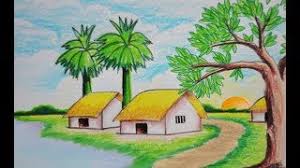 পাঠ্যাংশটুকুর মুলভাব নিজের ভাষায় লিখে নিয়ে আসবে।
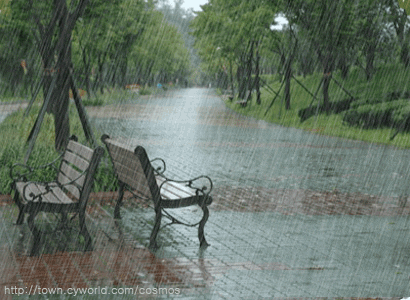 ধন্যবাদ